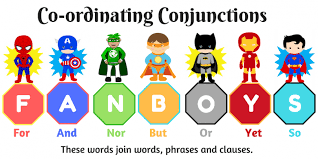 FANBOYS
Making Compound Sentences
, For
, And
, Nor
, But
, Or
, Yet
, So
-Each of the “FANBOYS’’  needs a comma in front of it!
FOR
I went to Metrotown, for I needed to buy clothes.

For means: because
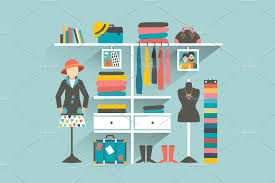 AND
I drove to the bank, and I checked my account balance.

And means: another, addition
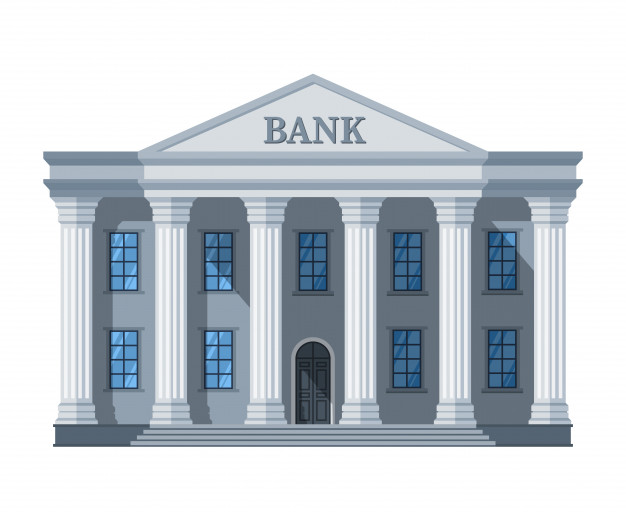 NOR / BUT
I could not spend a fortune, nor could I spend the whole day, but I would have fun!

 Nor means: not
 But shows contrast , subject and verb reverse after nor
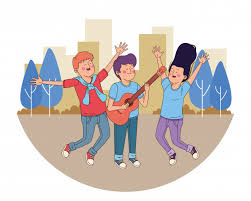 OR
I could buy jeans and a coat, or I could buy several other things up to that amount.

 Or means: a choice
 You can have one thing or a different thing but not both
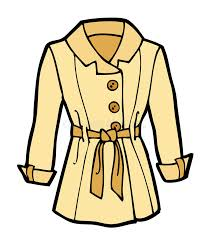 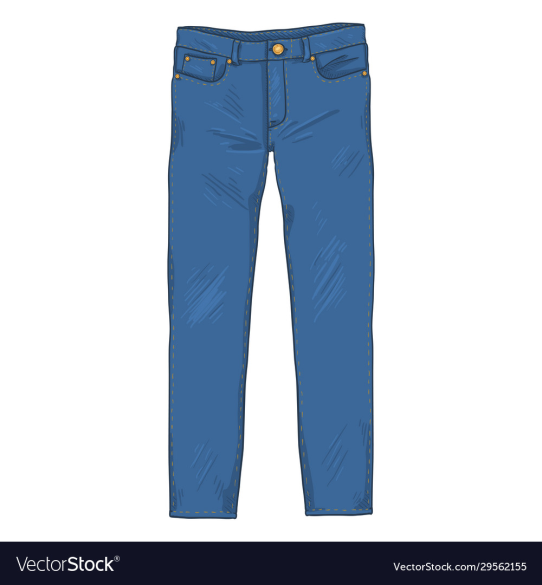 YET
I had a really good time, yet it was soon dark.

Yet shows contrast, like but
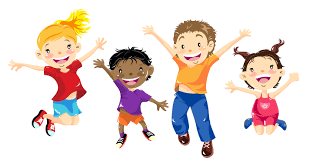 SO
I went to the parking lot, so I could drive home for dinner.

So gives result
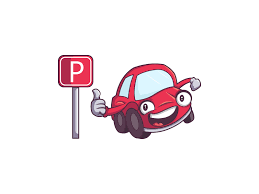 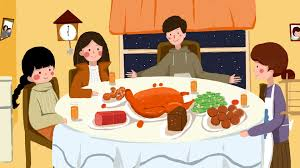 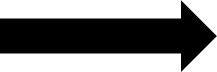 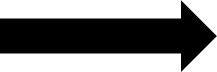 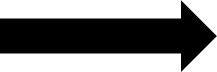 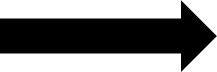 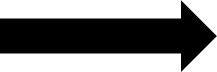 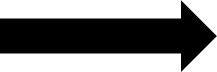